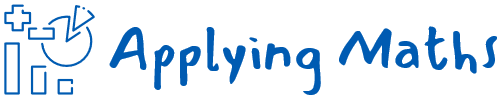 Normal Data or Skewed Data?
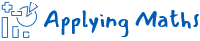 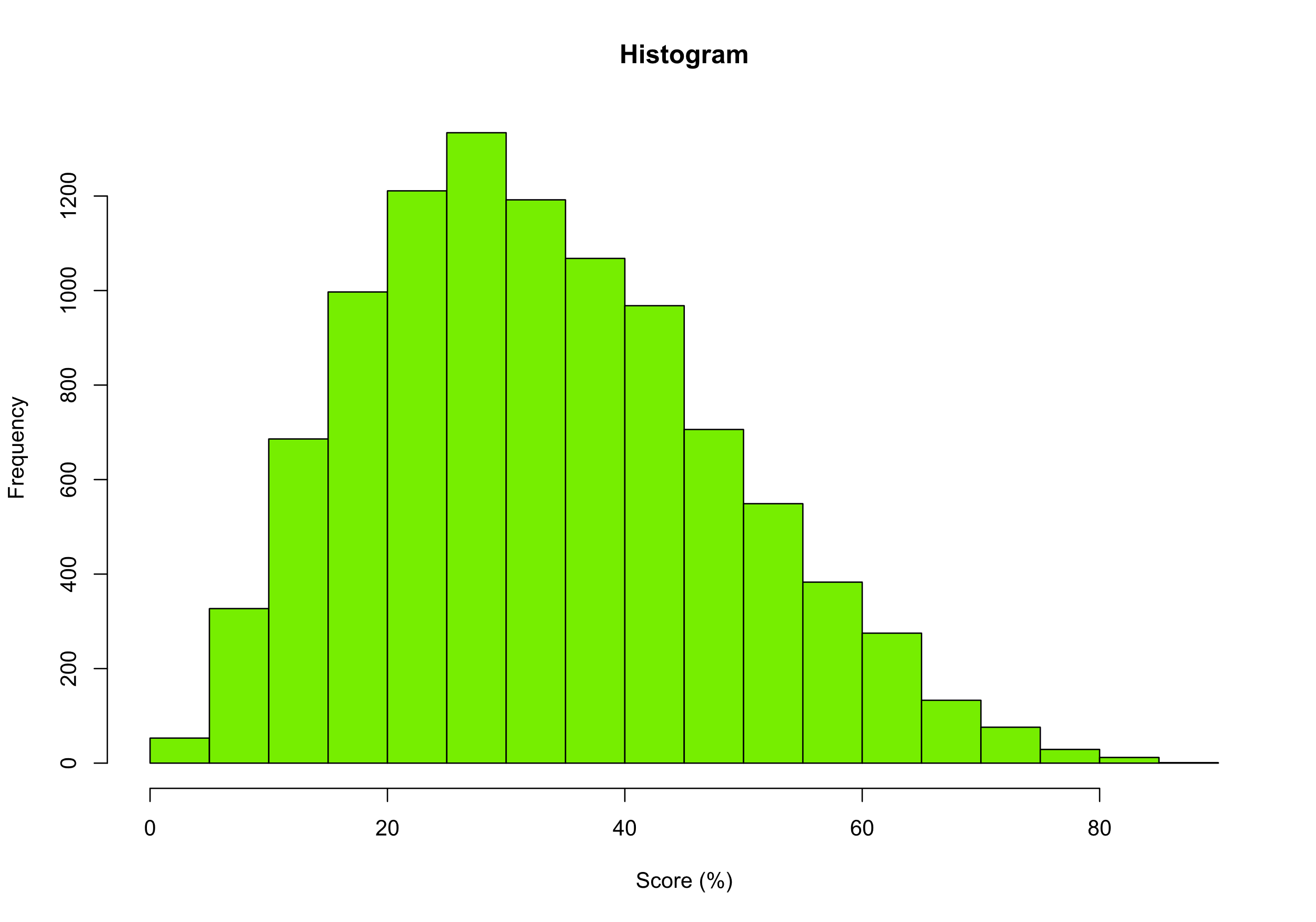 Normal
Skewed- Left Tail
Skewed- Right Tail
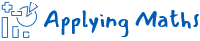 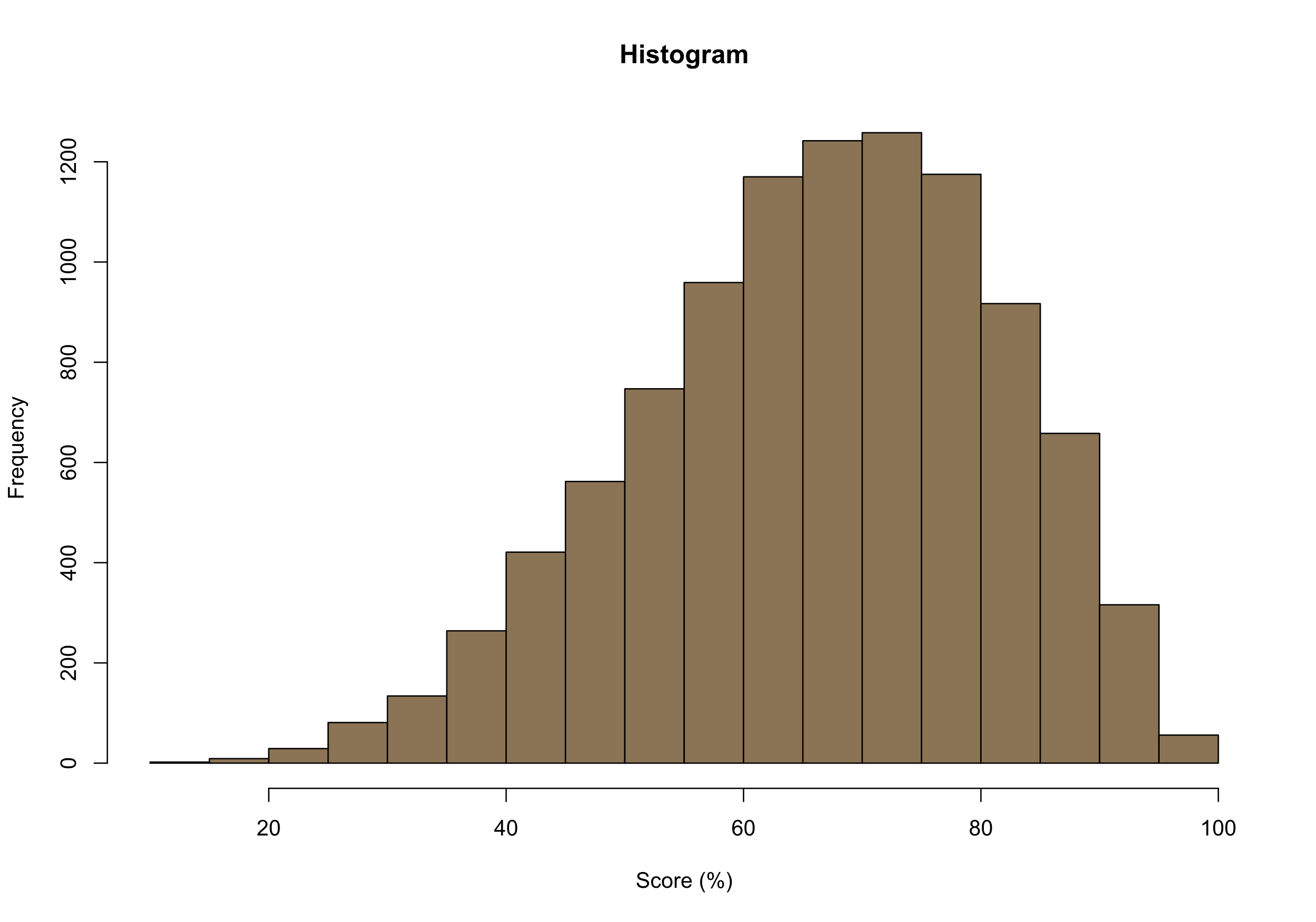 Normal
Skewed- Left Tail
Skewed- Right Tail
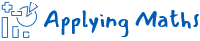 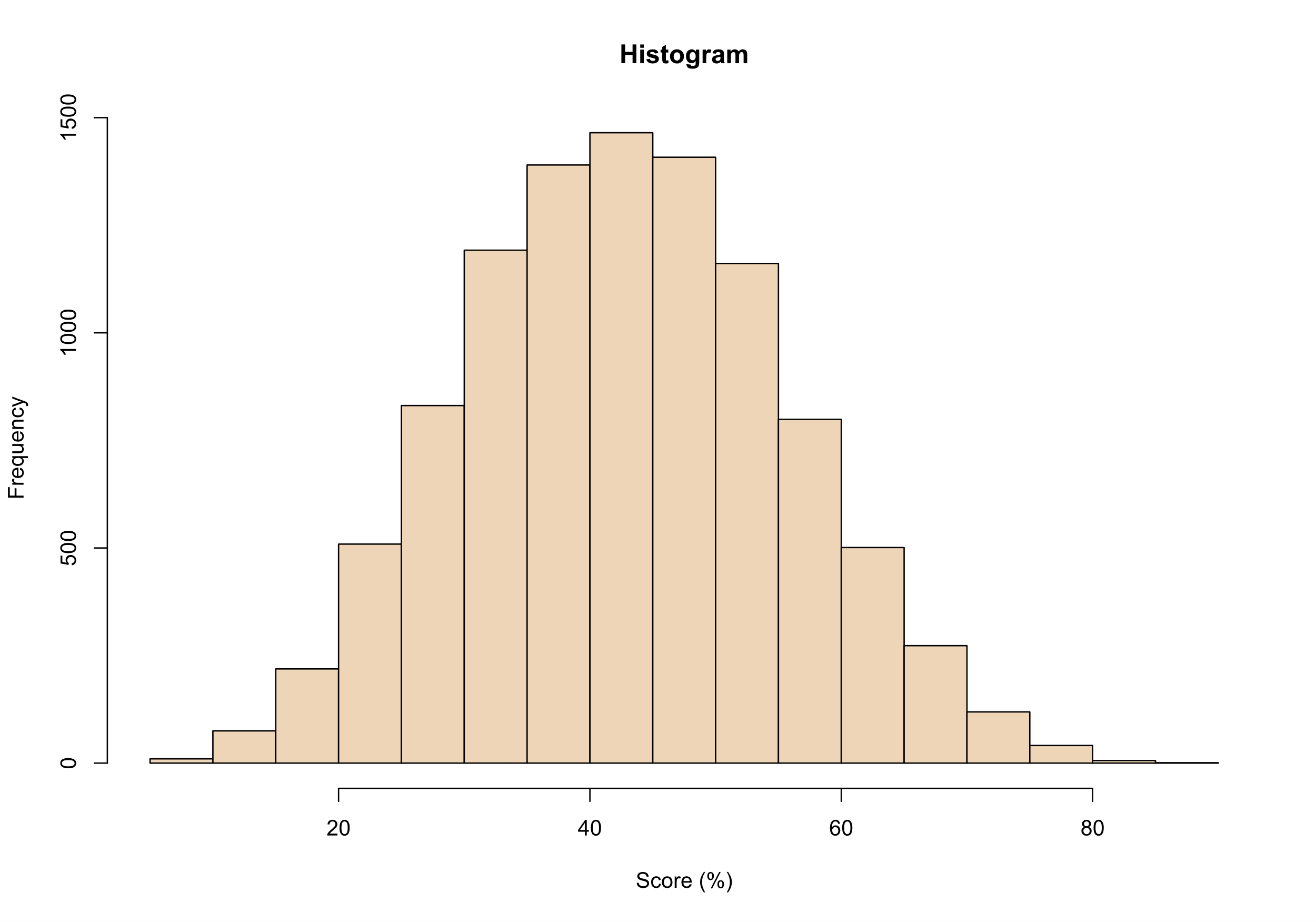 Normal
Skewed- Left Tail
Skewed- Right Tail
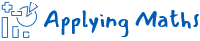 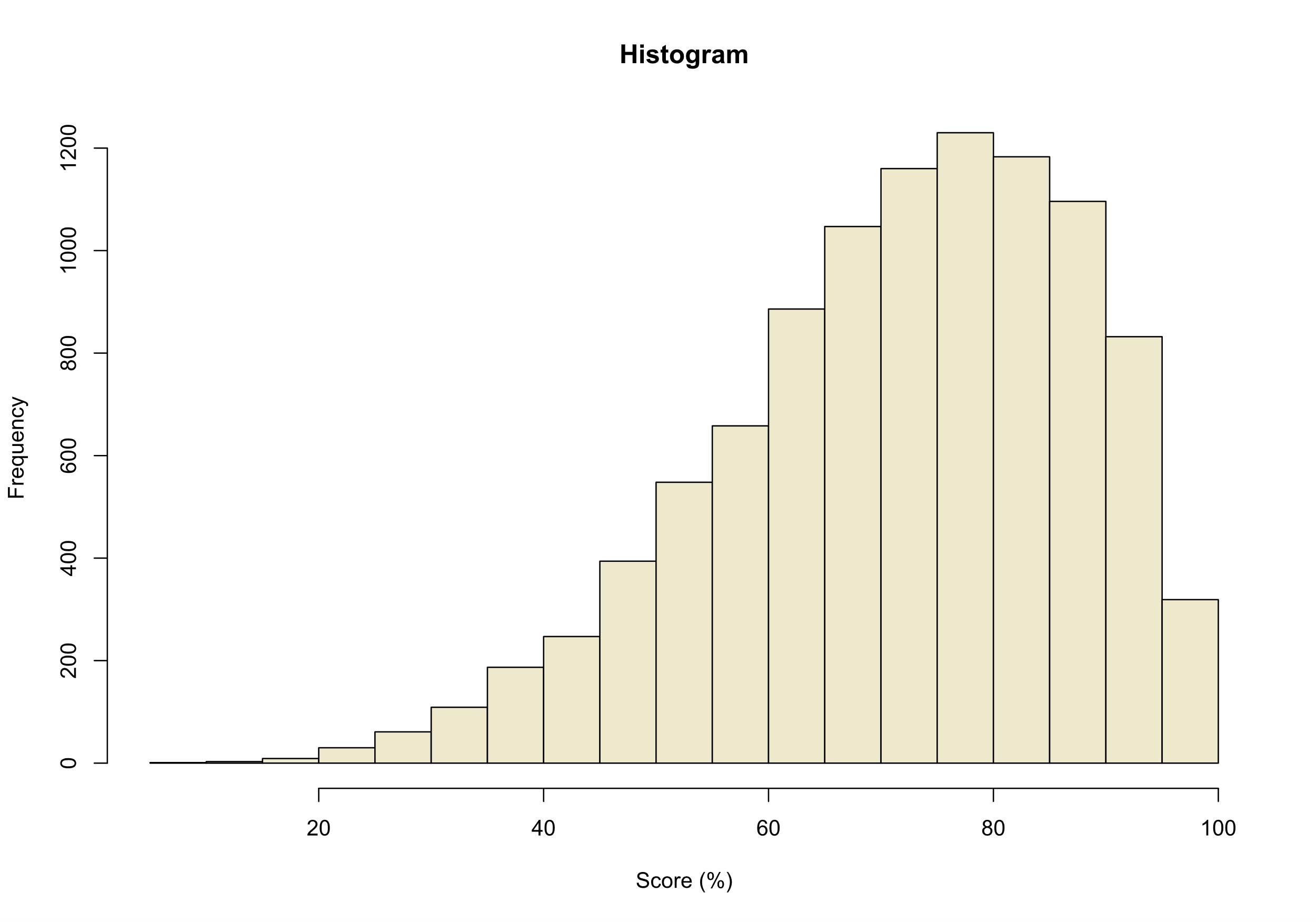 Normal
Skewed- Left Tail
Skewed- Right Tail
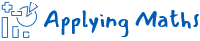 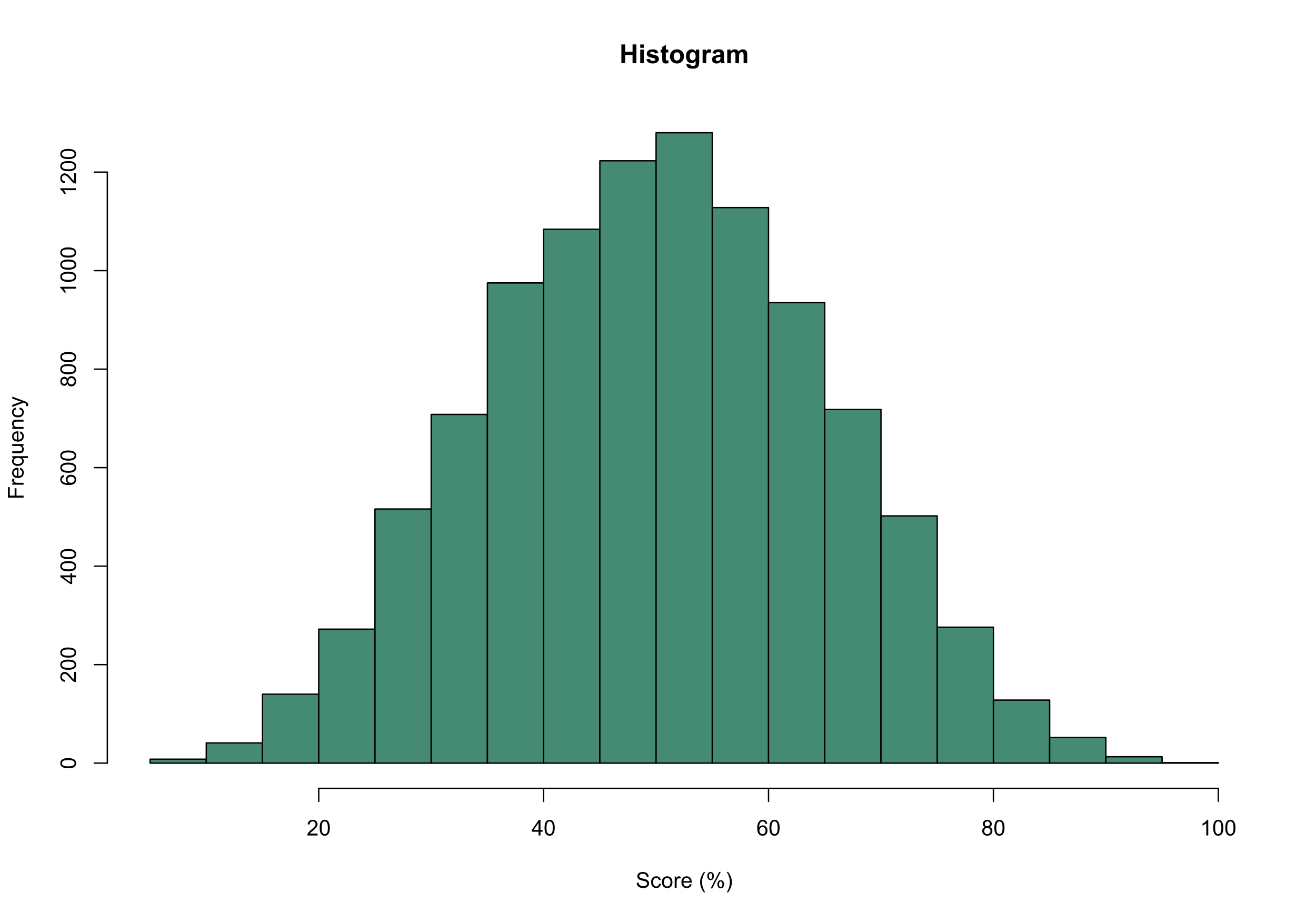 Normal
Skewed- Left Tail
Skewed- Right Tail
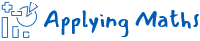 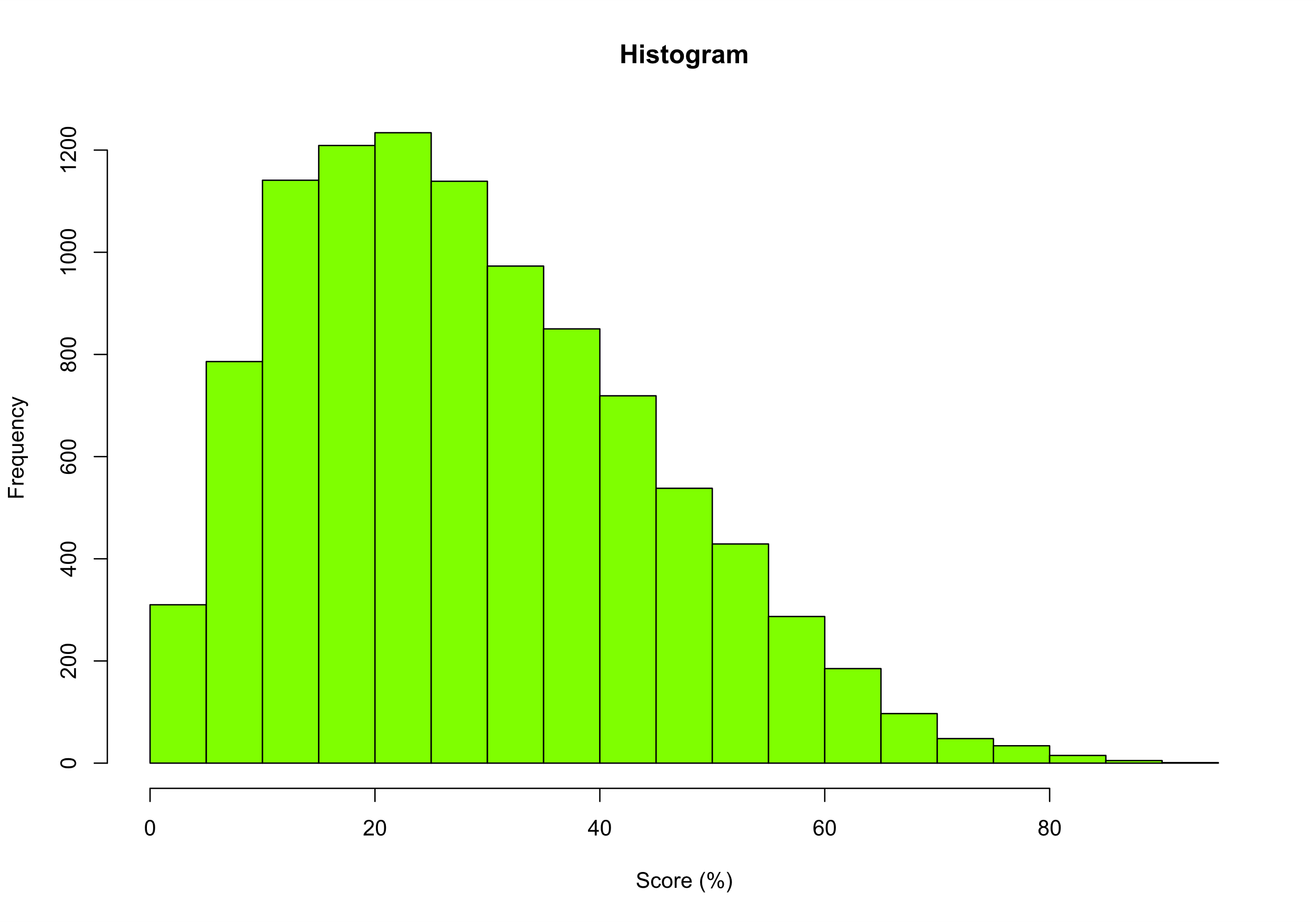 Normal
Skewed- Left Tail
Skewed- Right Tail
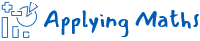 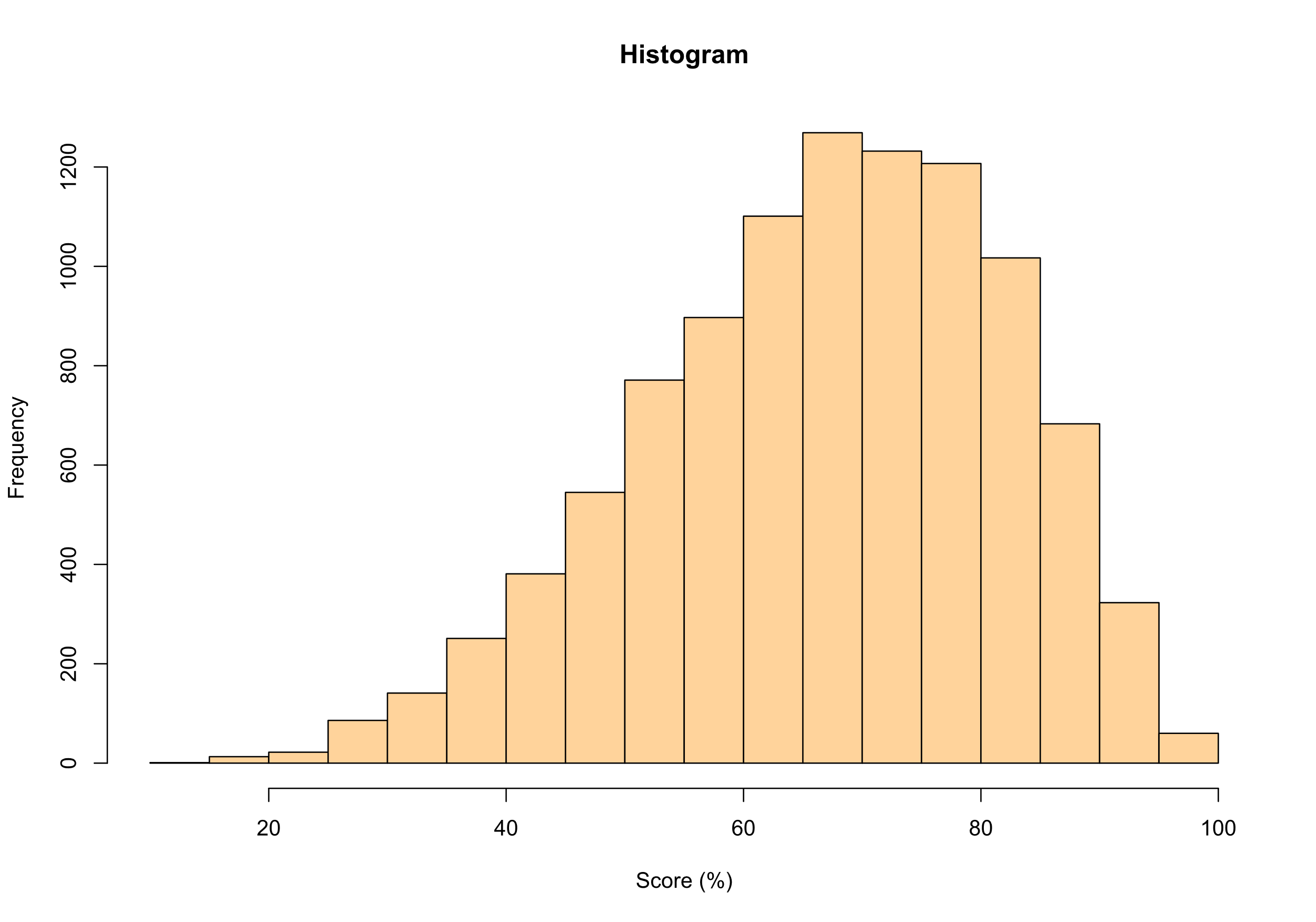 Normal
Skewed- Left Tail
Skewed- Right Tail
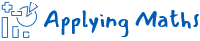 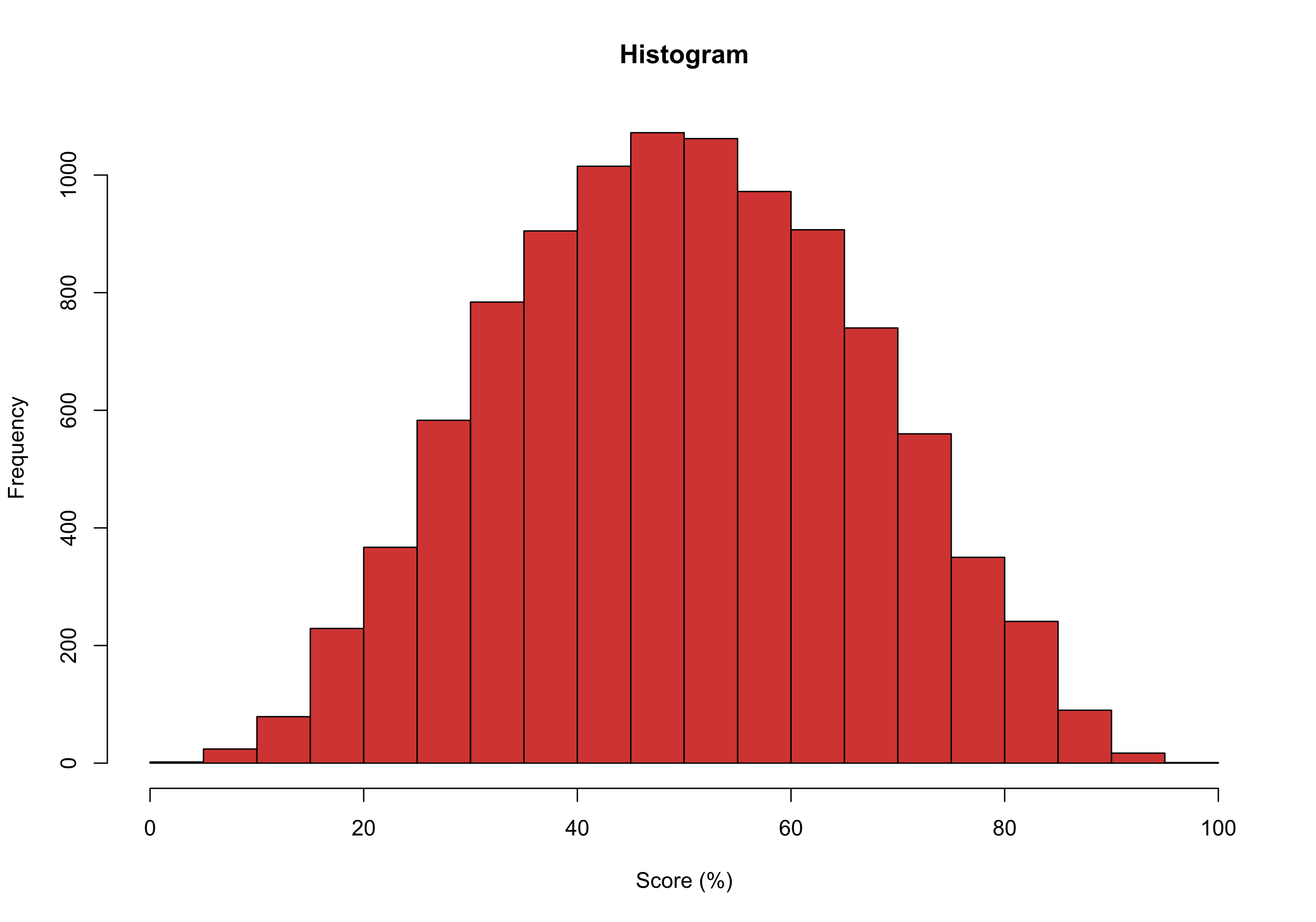 Normal
Skewed- Left Tail
Skewed- Right Tail
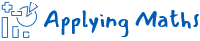 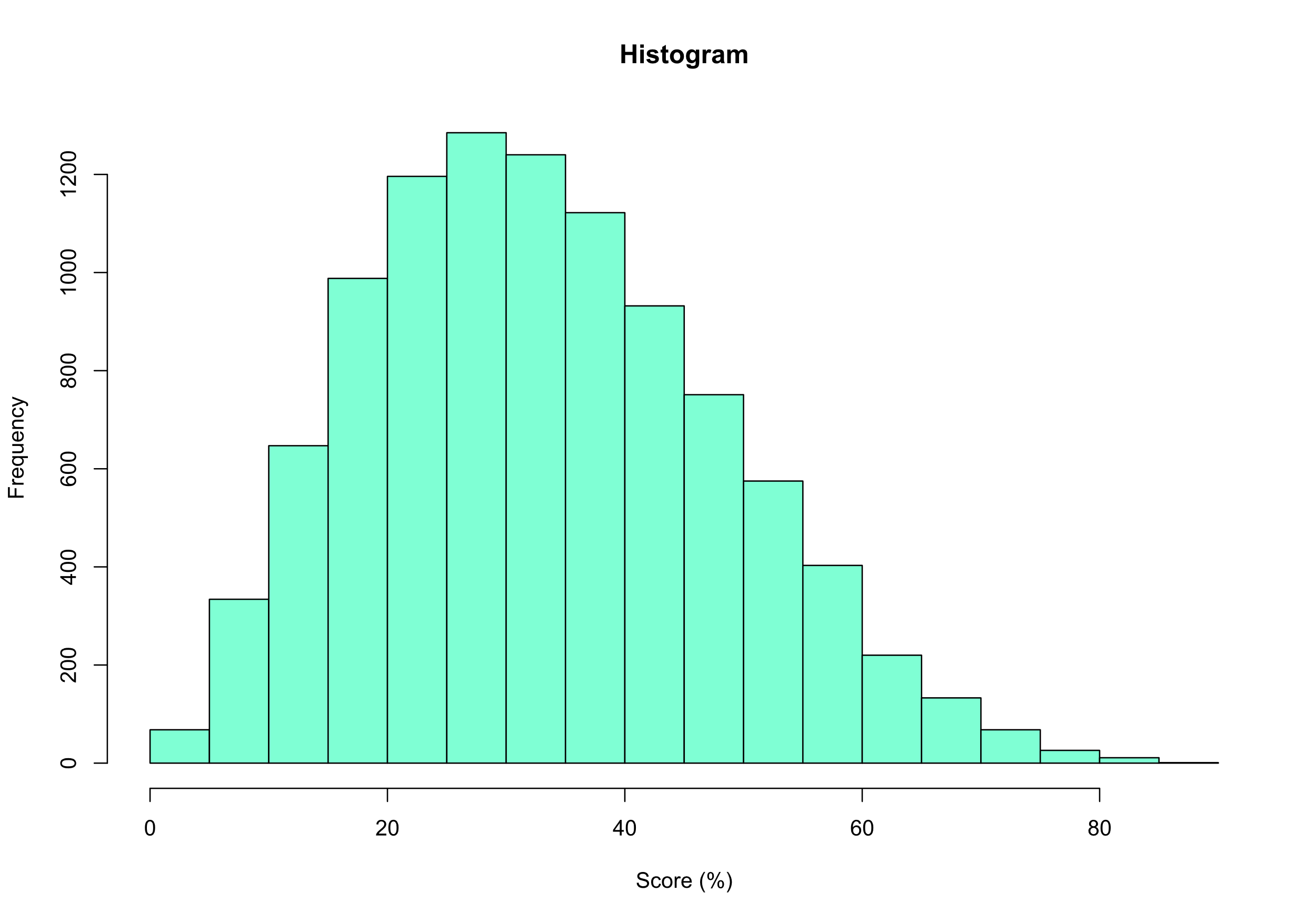 Normal
Skewed- Left Tail
Skewed- Right Tail
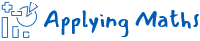 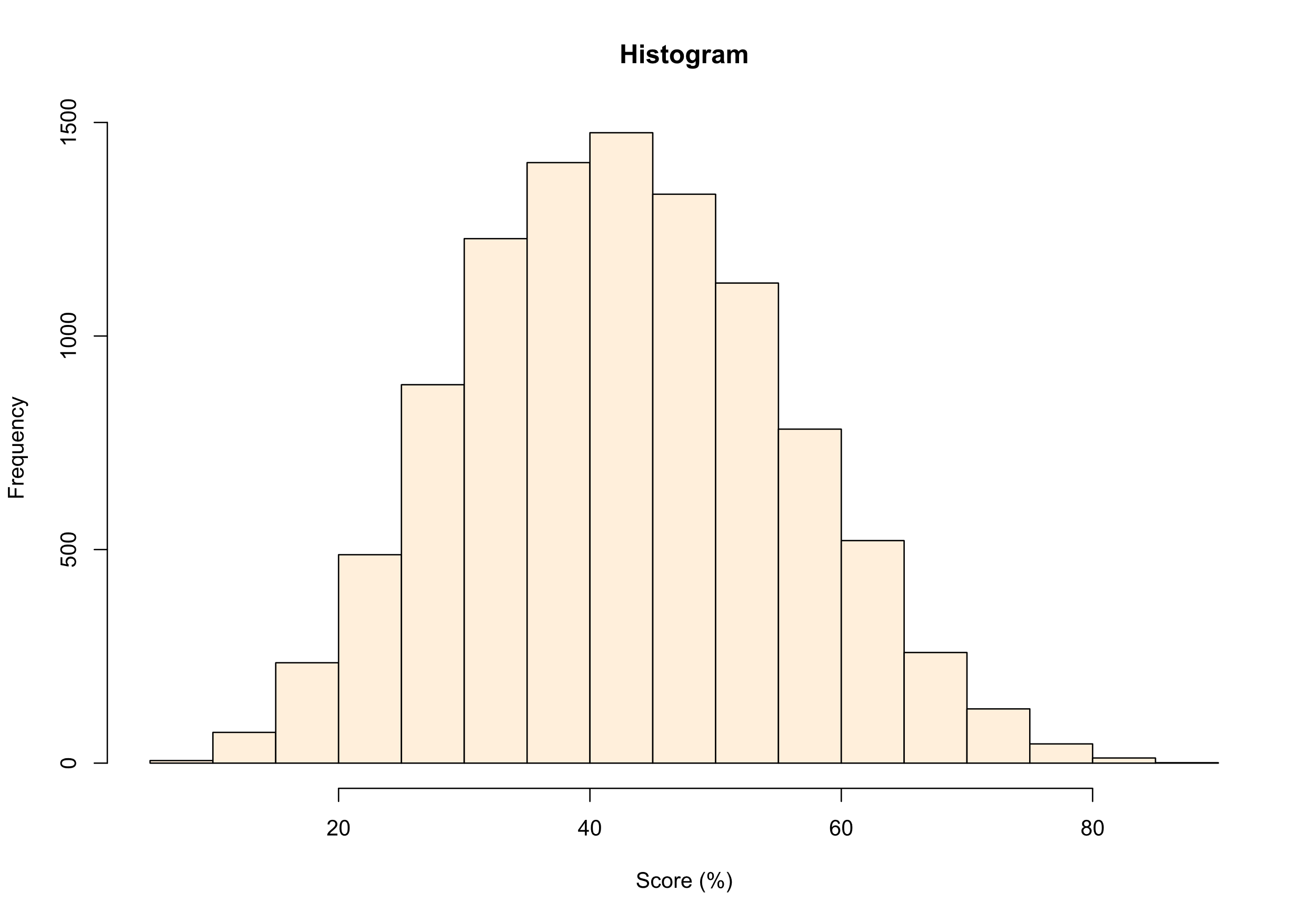 Normal
Skewed- Left Tail
Skewed- Right Tail
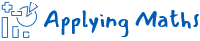 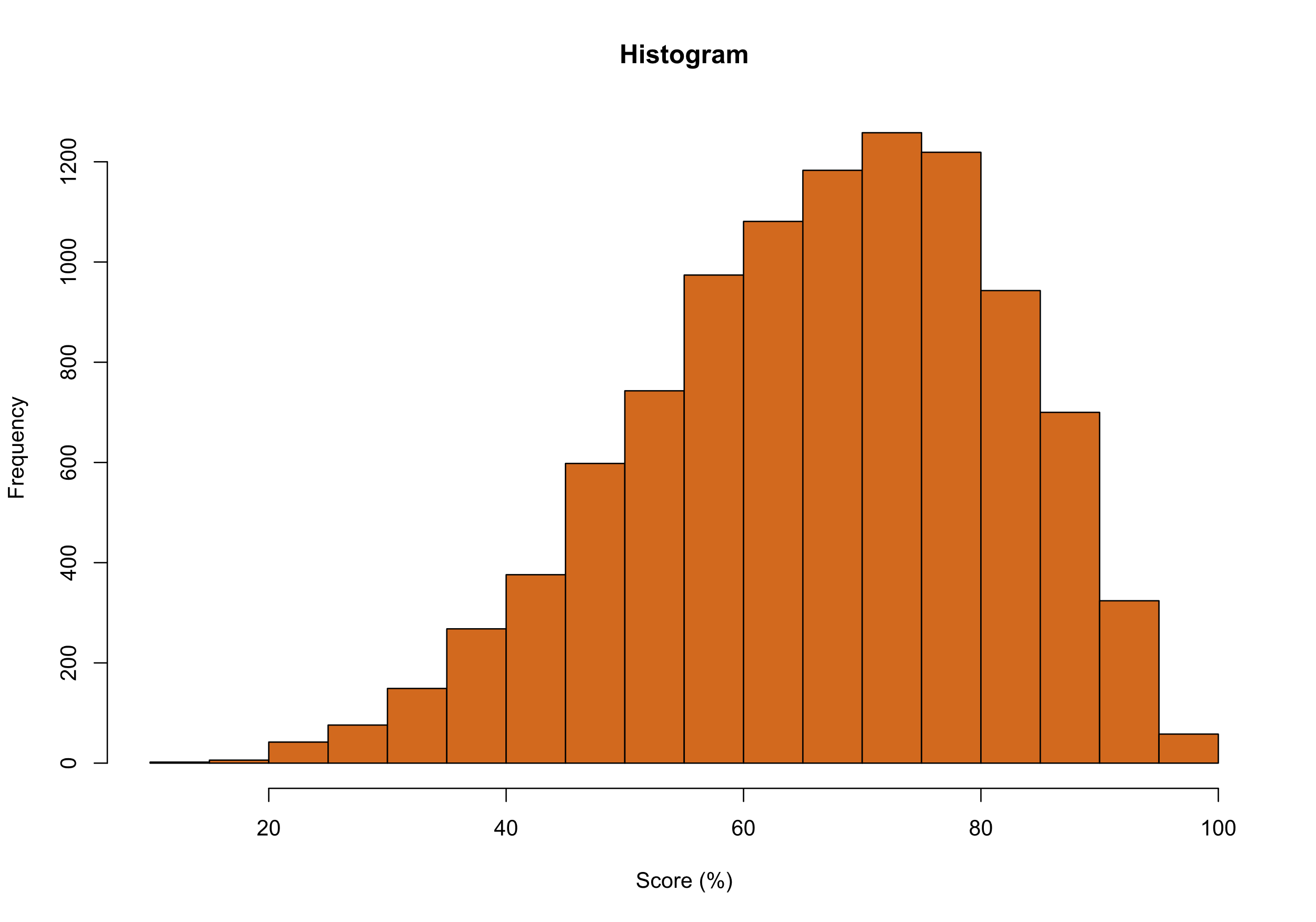 Normal
Skewed- Left Tail
Skewed- Right Tail
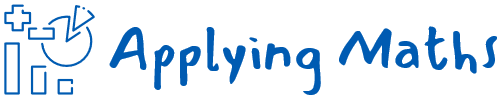 Bonus Questions
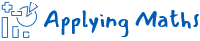 The decimal point is 1 digit(s) to the right of the |

  1 | 24
  1 | 555
  2 | 00000112222334
  2 | 55556788899999
  3 | 00001111111222334444
  3 | 555666677777888889999999
  4 | 000000000000000111122222333334444444
  4 | 55555566666666677777777778888999
  5 | 00000011111111111112222233333334444444444444
  5 | 55666666677778888888999999
  6 | 000000011111122223333444444
  6 | 556666667777888899
  7 | 0011122222223444444
  7 | 555567899
  8 | 01111223334
  8 | 9
Normal
Skewed- Left Tail
Skewed- Right Tail
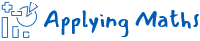 The decimal point is 1 digit(s) to the right of the |

  0 | 3
  0 | 778
  1 | 00111122222233333334444
  1 | 55555555666677777778888888999999
  2 | 000000112222223333444444444444
  2 | 55555555566666666666777777777788888888889999999999
  3 | 00000000011111111222222233333333344444444
  3 | 5555555566666677888999
  4 | 00000000011111222222233334444
  4 | 5666667778888999
  5 | 0001222233333344444444444
  5 | 55666789999
  6 | 001122233344
  6 | 58
  7 | 0
  7 | 8
  8 | 2
Normal
Skewed- Left Tail
Skewed- Right Tail
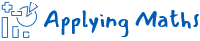 The decimal point is 1 digit(s) to the right of the |

  1 | 5
  2 | 
  2 | 
  3 | 134
  3 | 578
  4 | 44
  4 | 58899
  5 | 01233444
  5 | 5555666777888899999
  6 | 00111111223333334444444
  6 | 5555666666666777777788889999999
  7 | 00000000111111111223333334444444444
  7 | 55555666666667777777777888888888888999999999999
  8 | 0001111111112222223333334444444
  8 | 55555556666666666667777778888889999999999
  9 | 00000000111111111112222222223333334444
  9 | 5556666677778
Normal
Skewed- Left Tail
Skewed- Right Tail
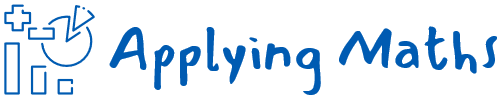 ApplyingMaths.com
© Bryn Jones